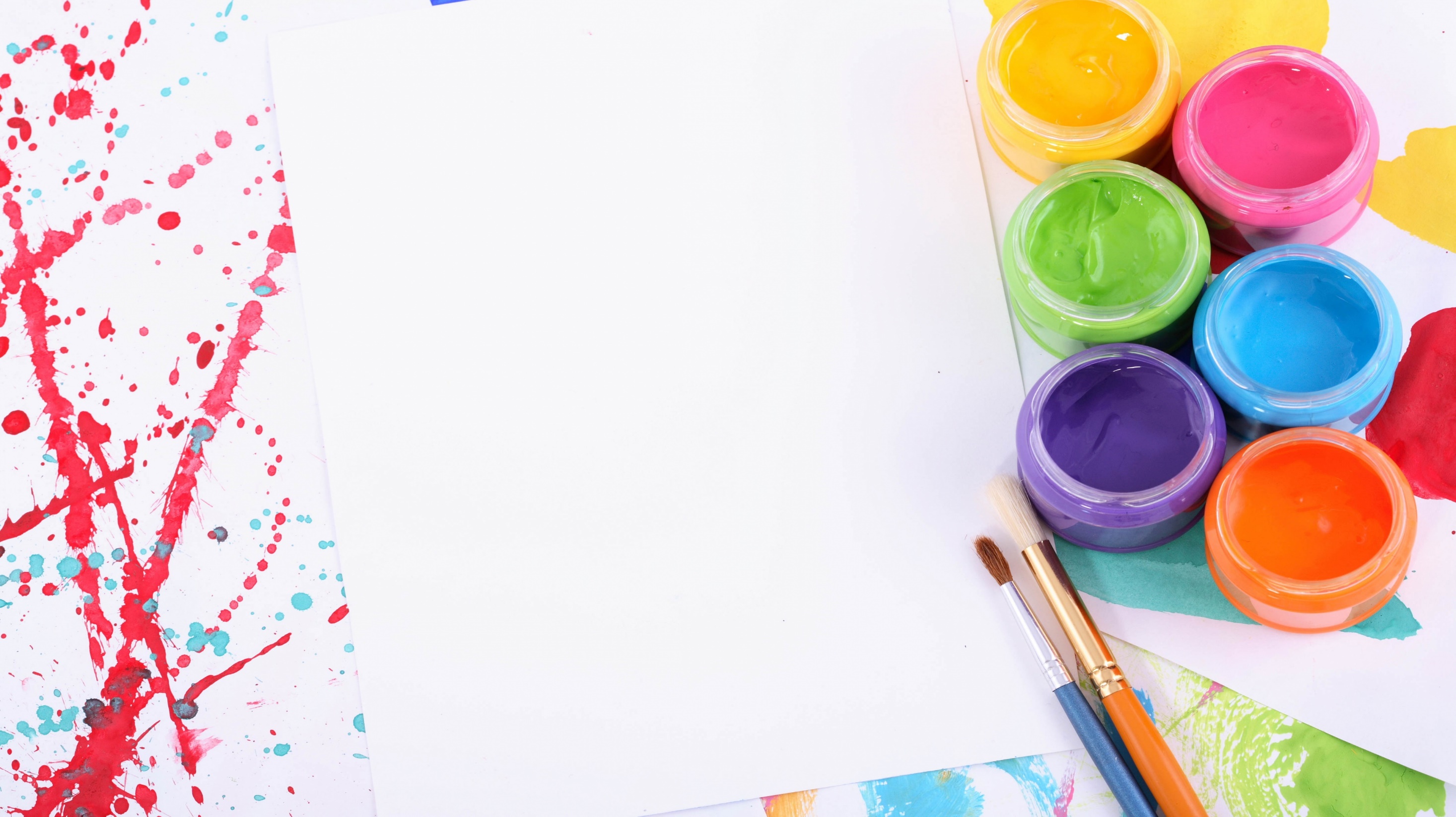 Организация творческих выставок в школе
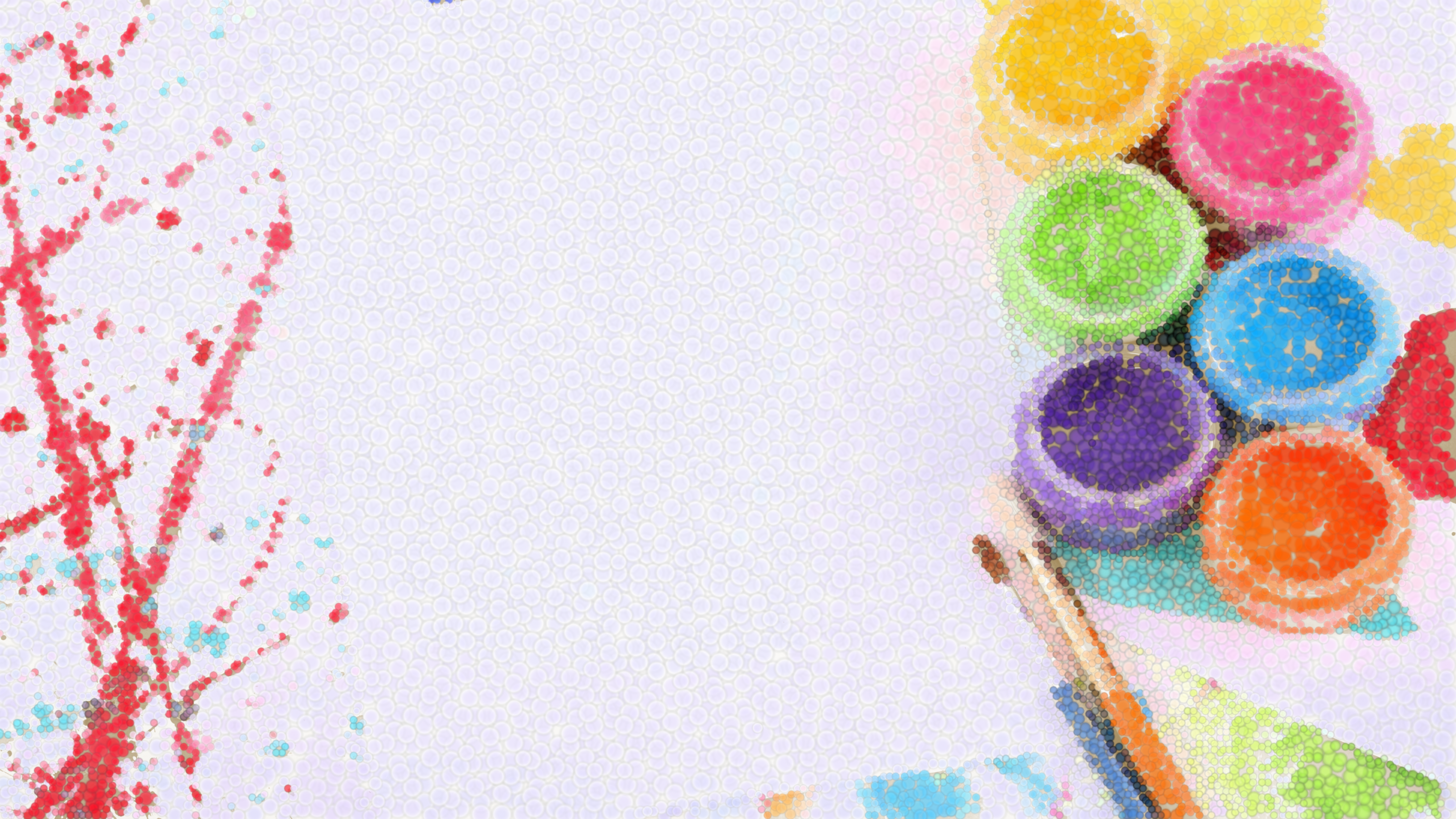 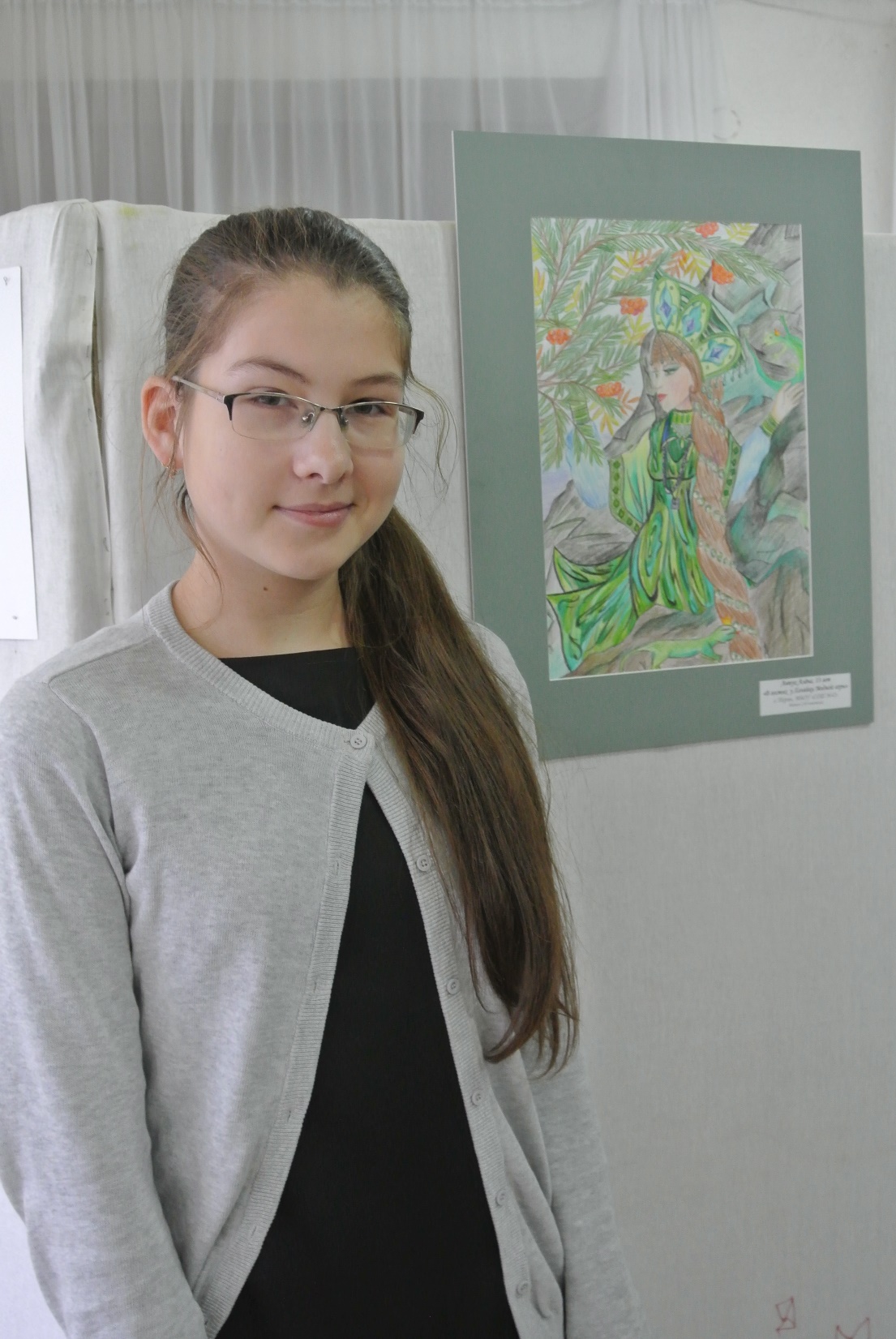 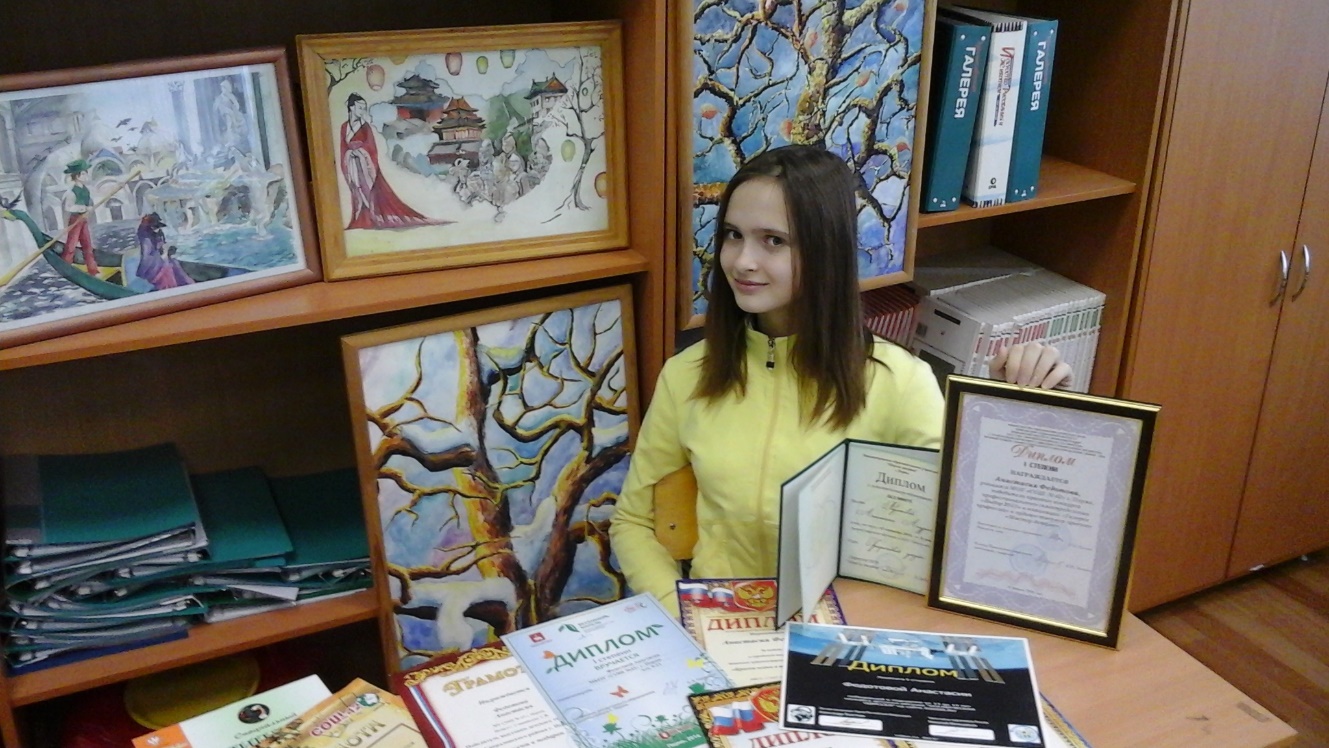 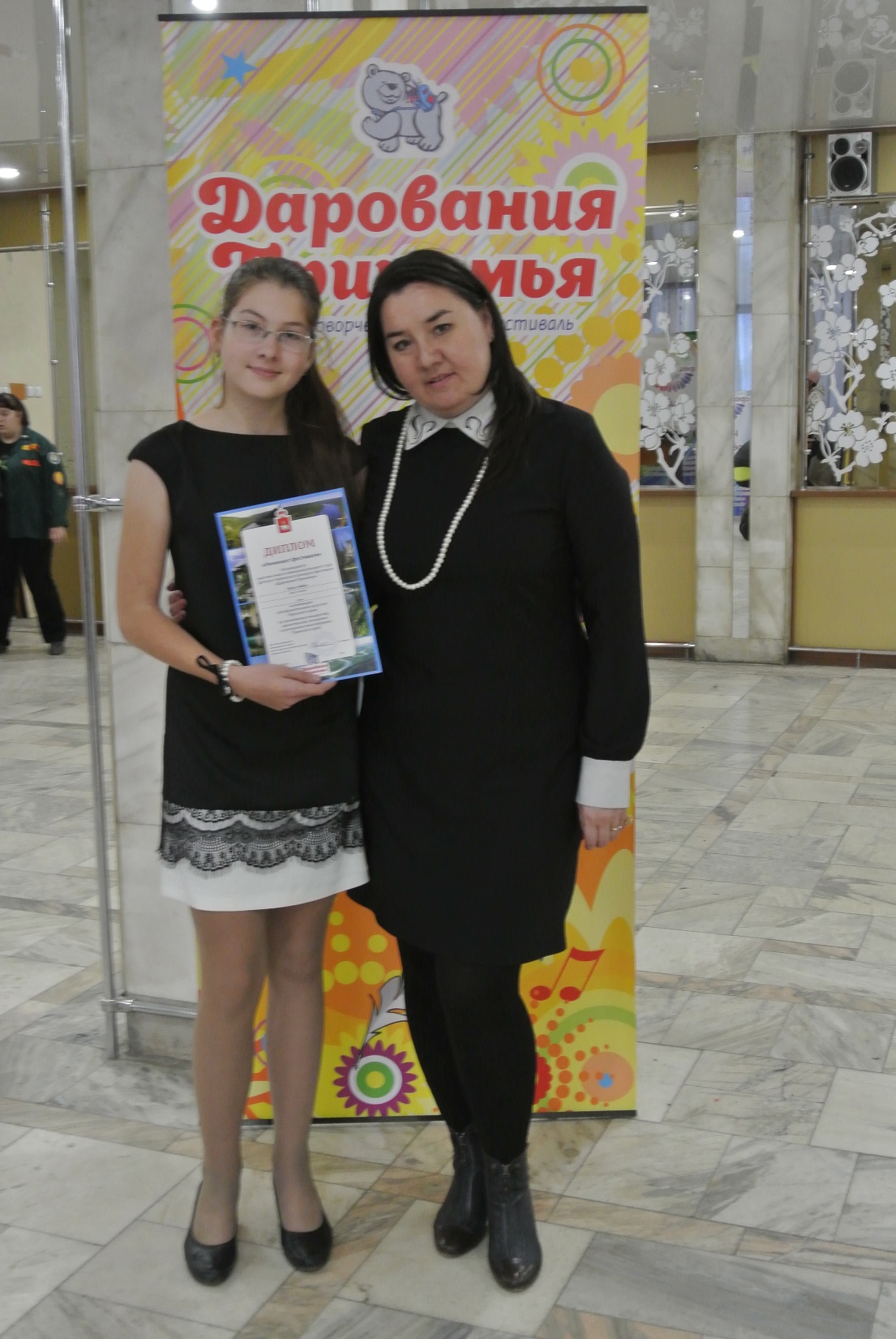 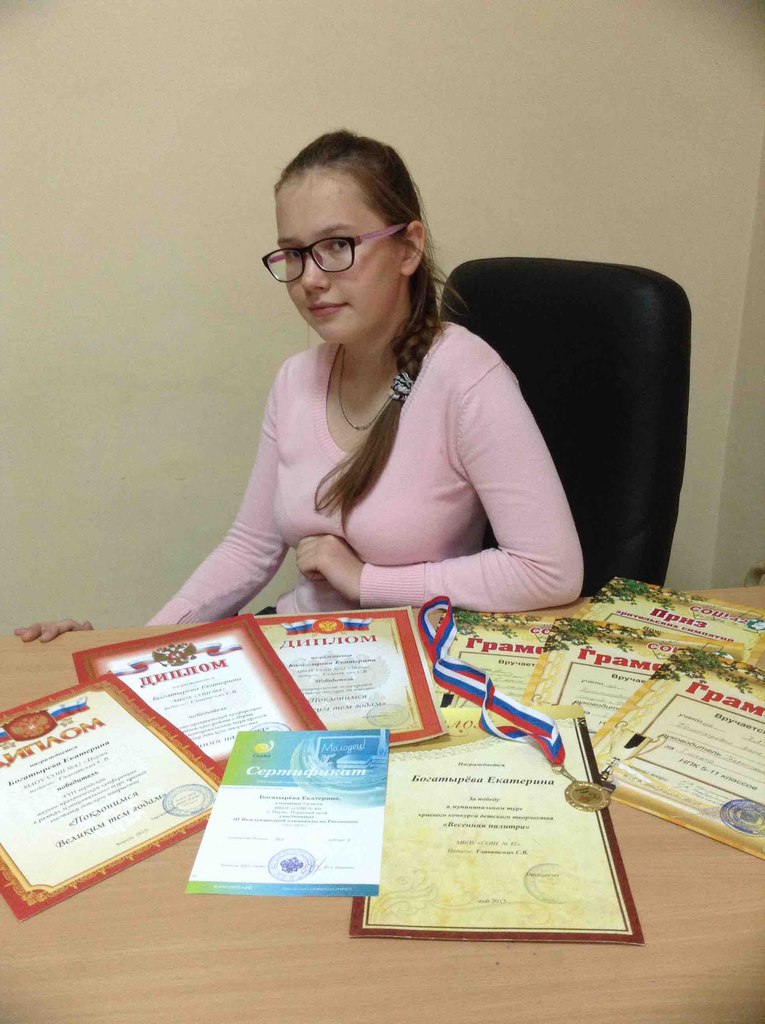 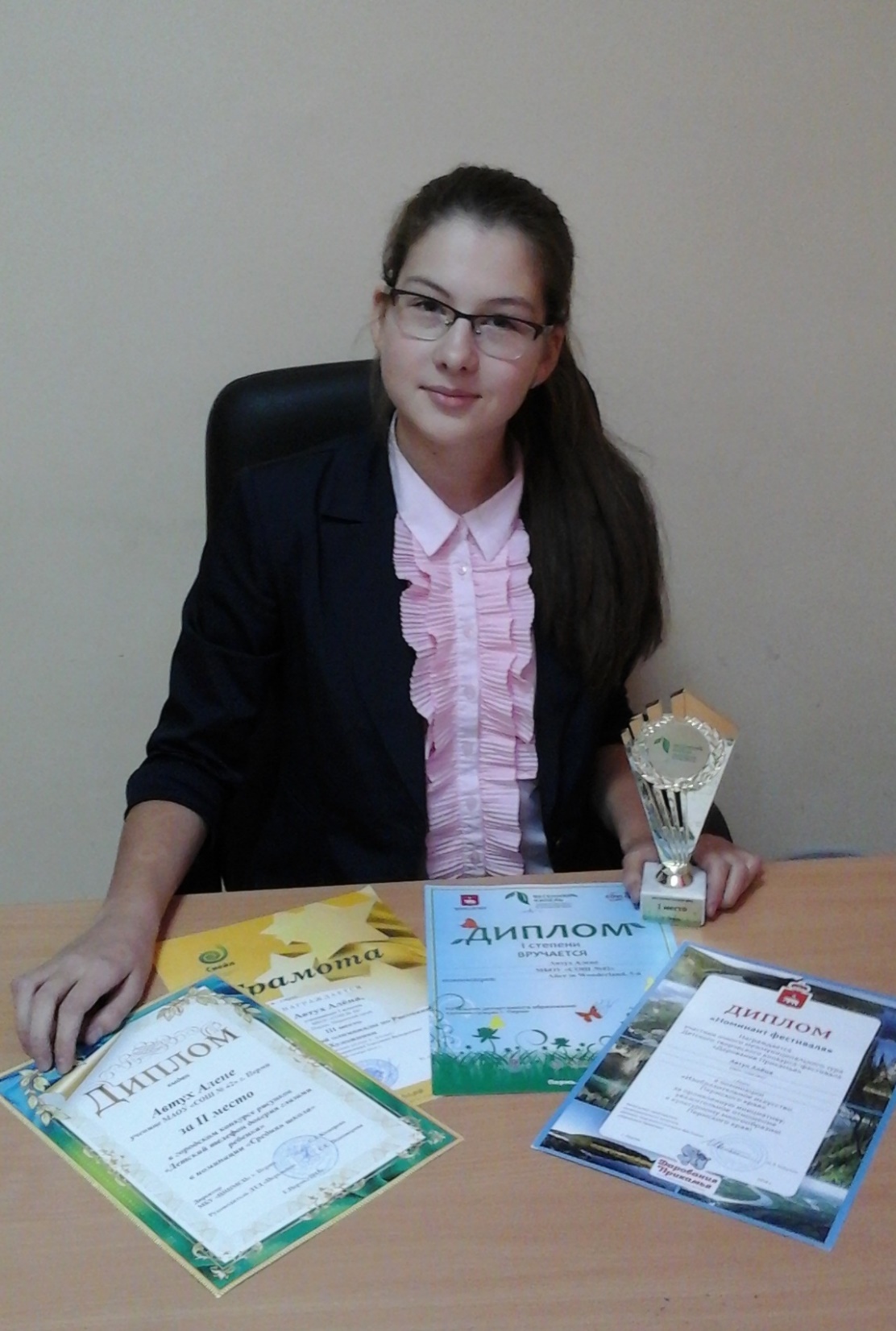 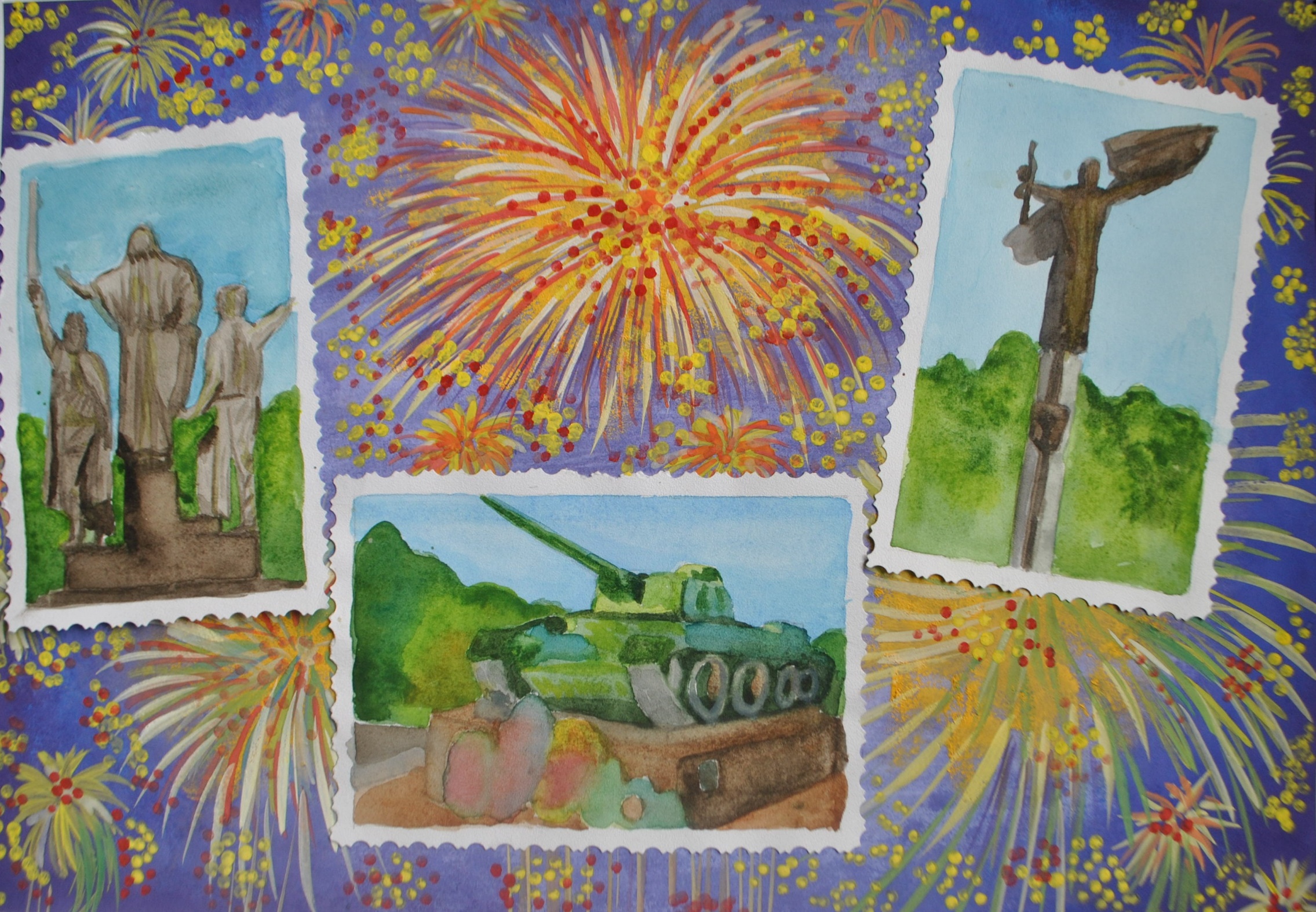 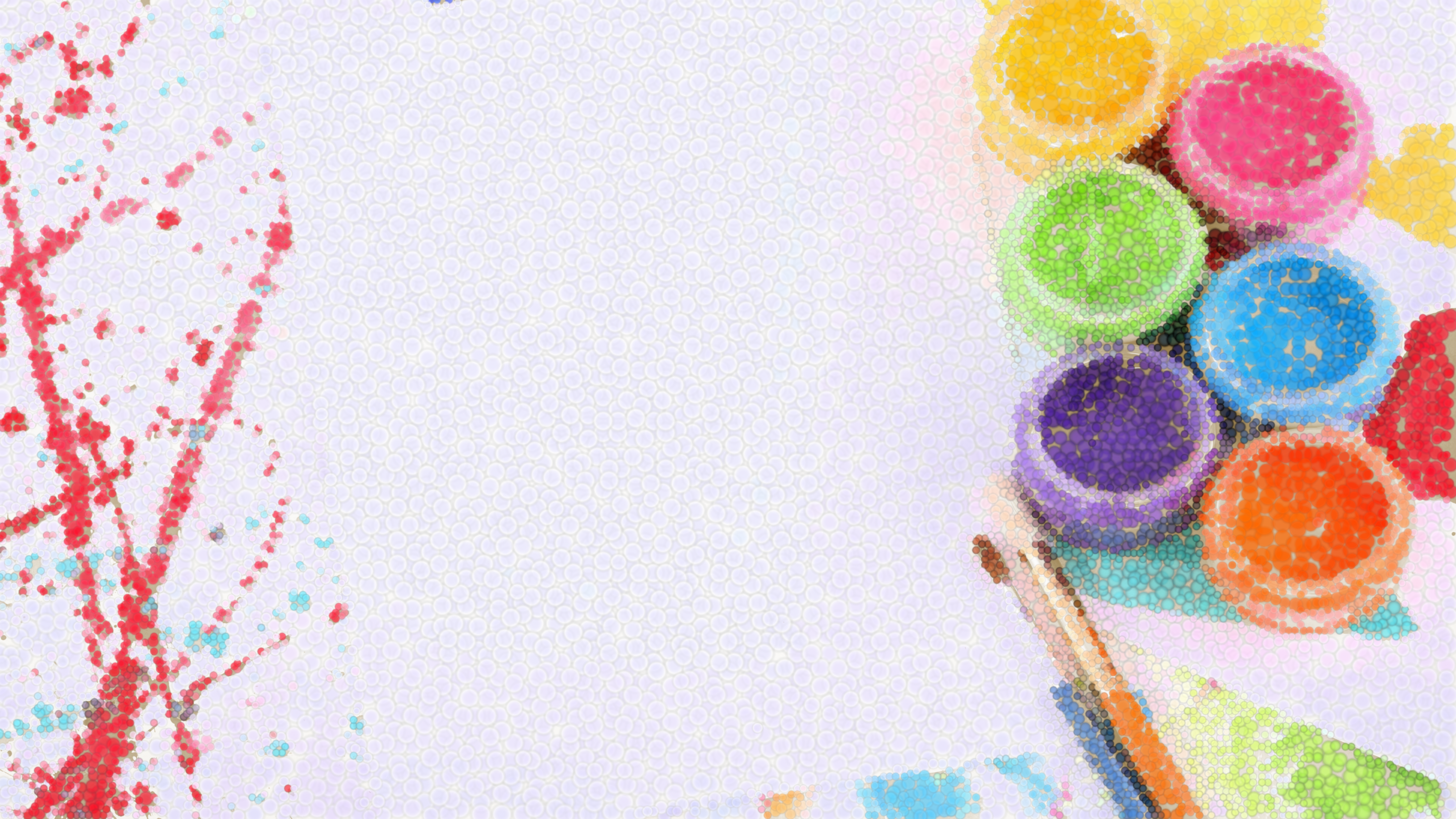 Персональные выставки
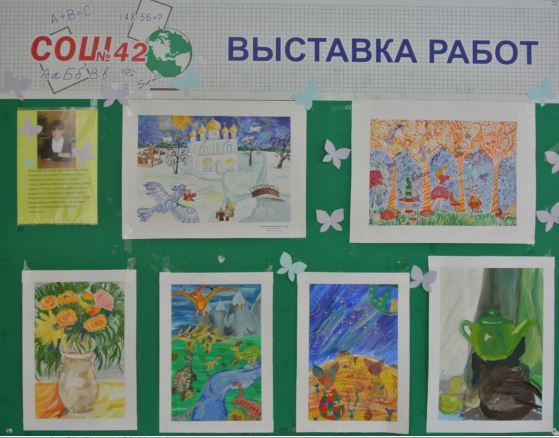 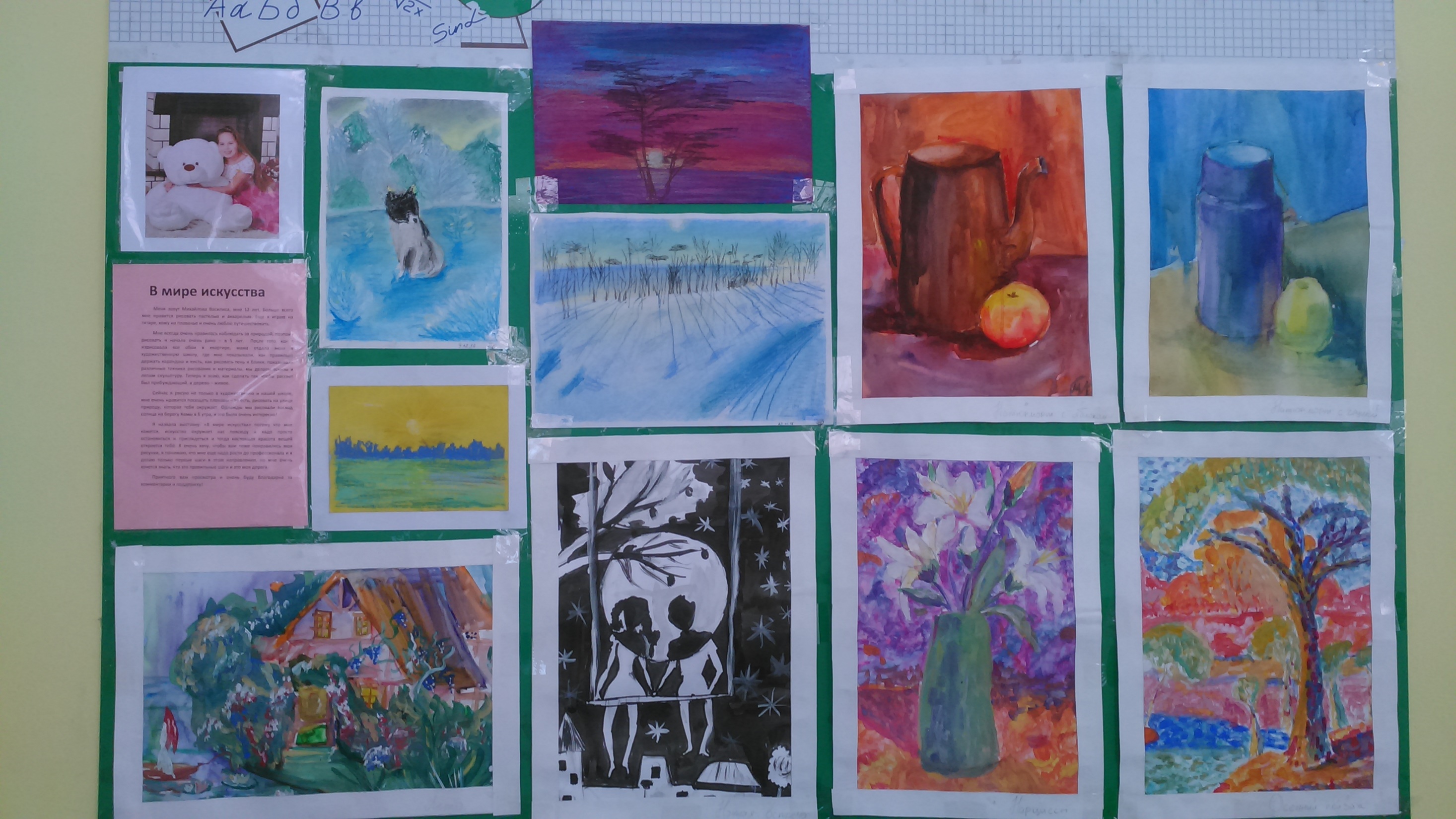 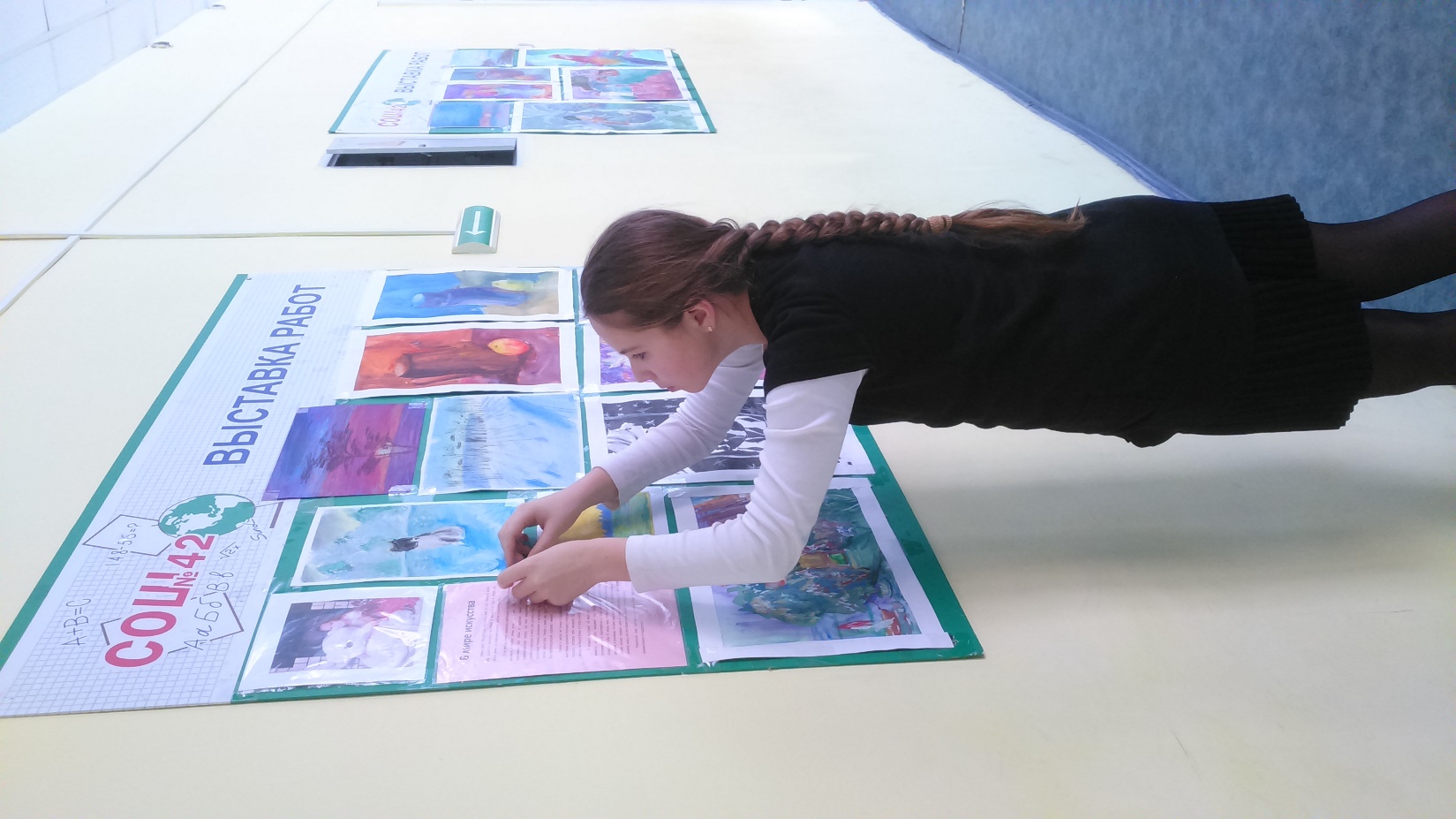 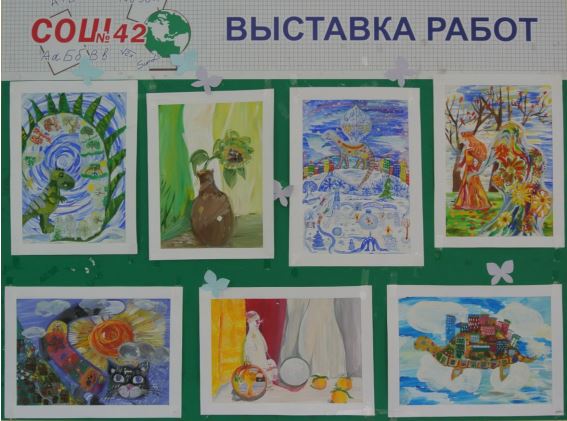 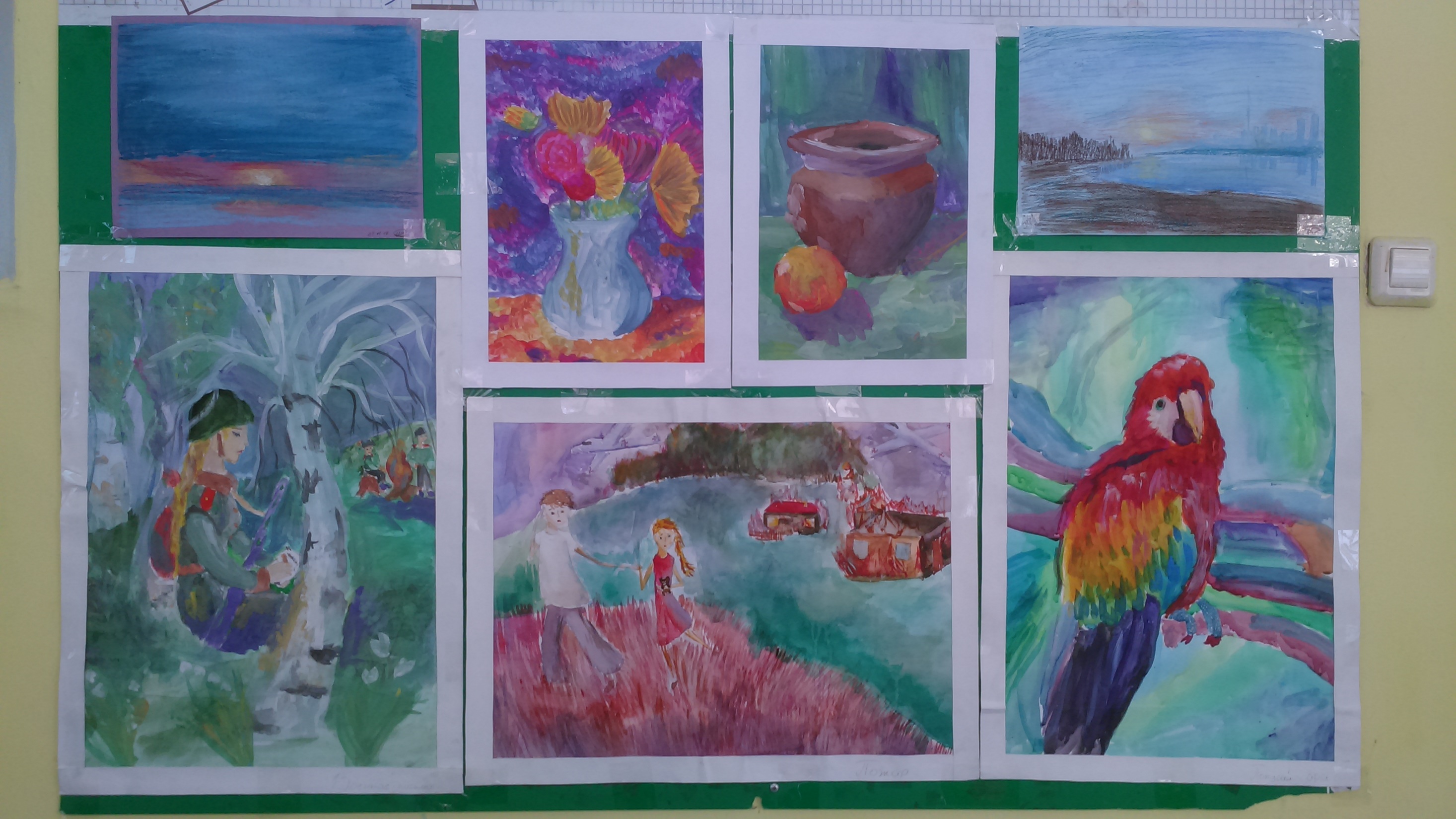 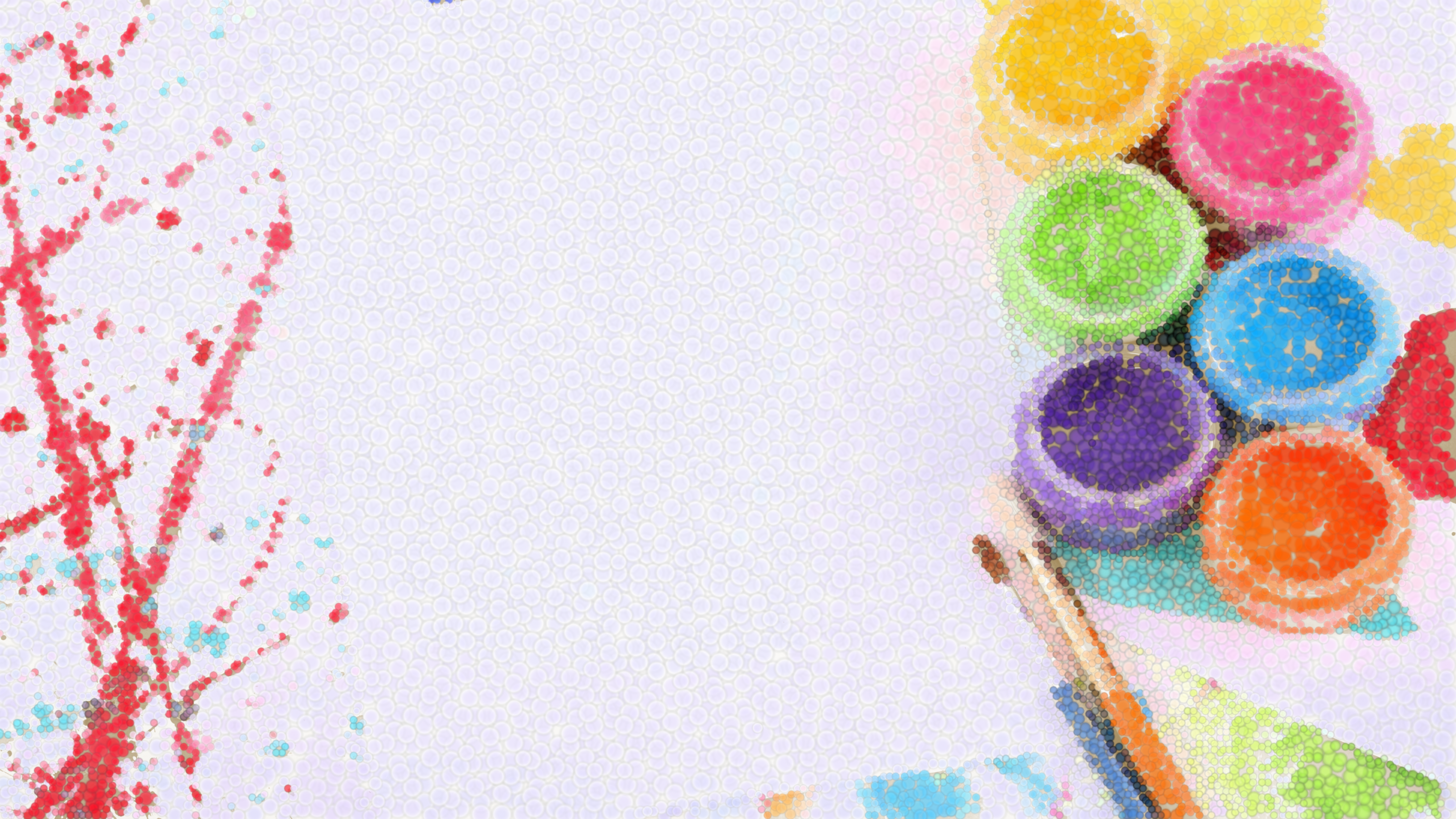 Выставка С.А.Микулича
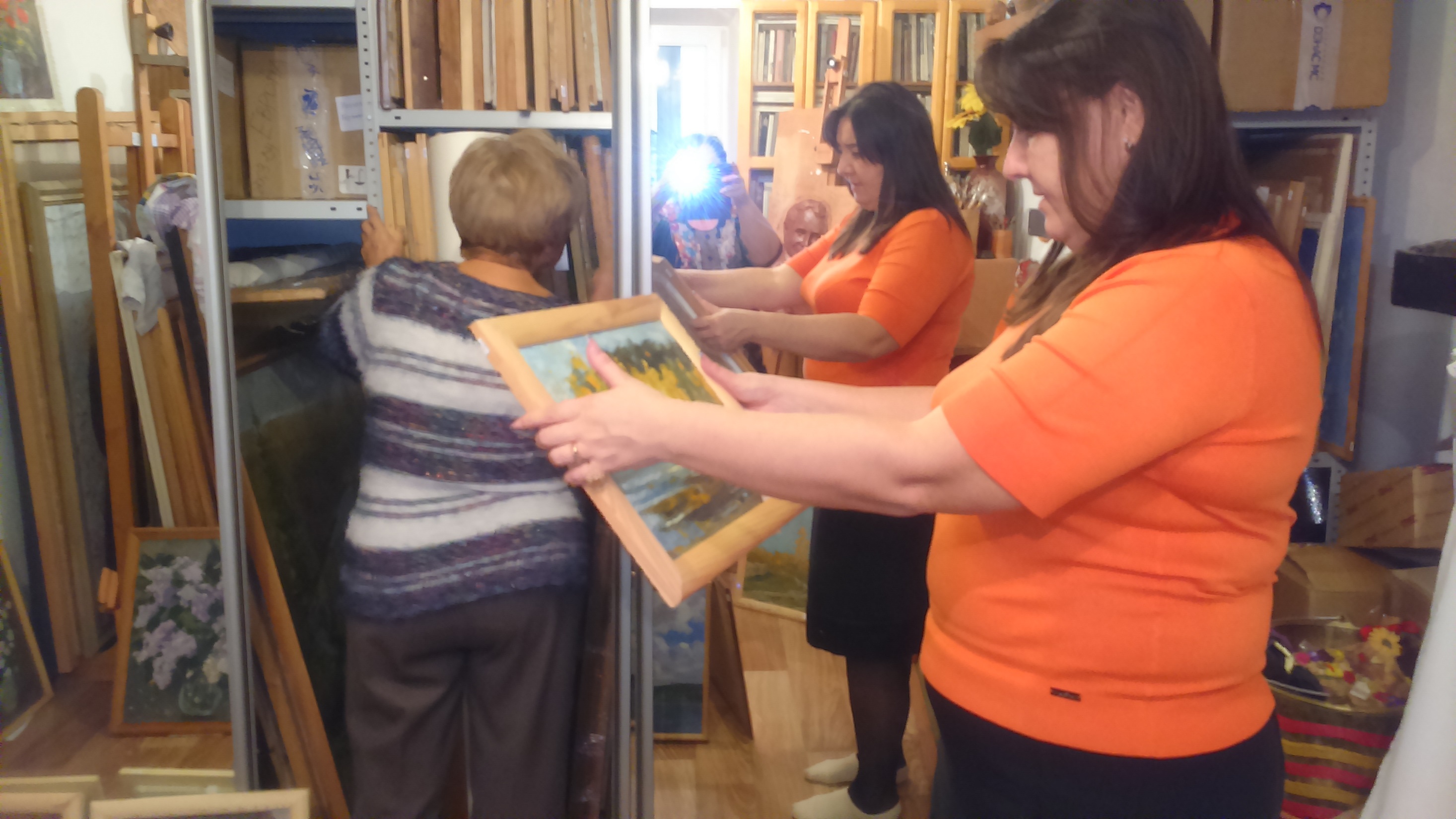 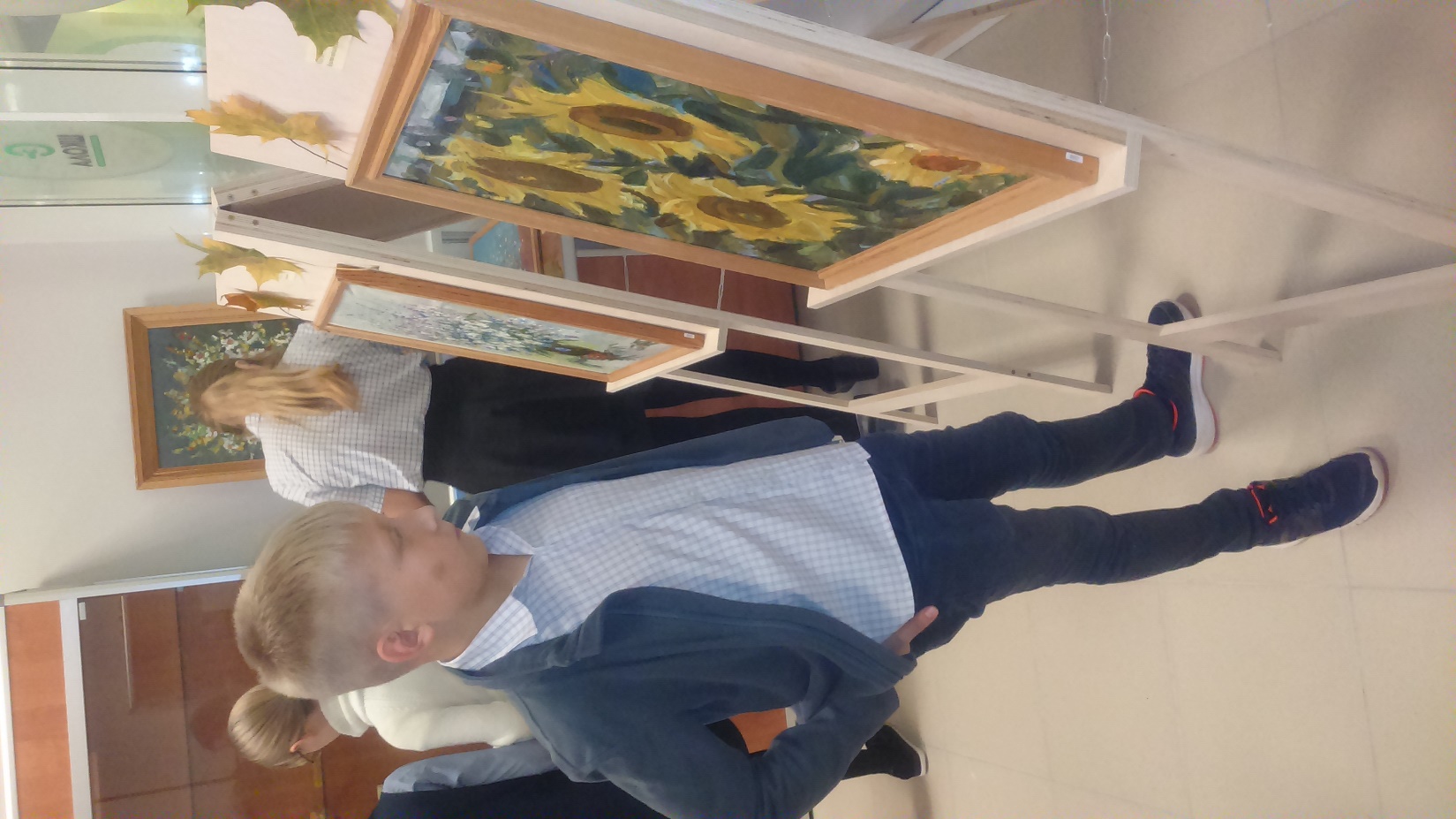 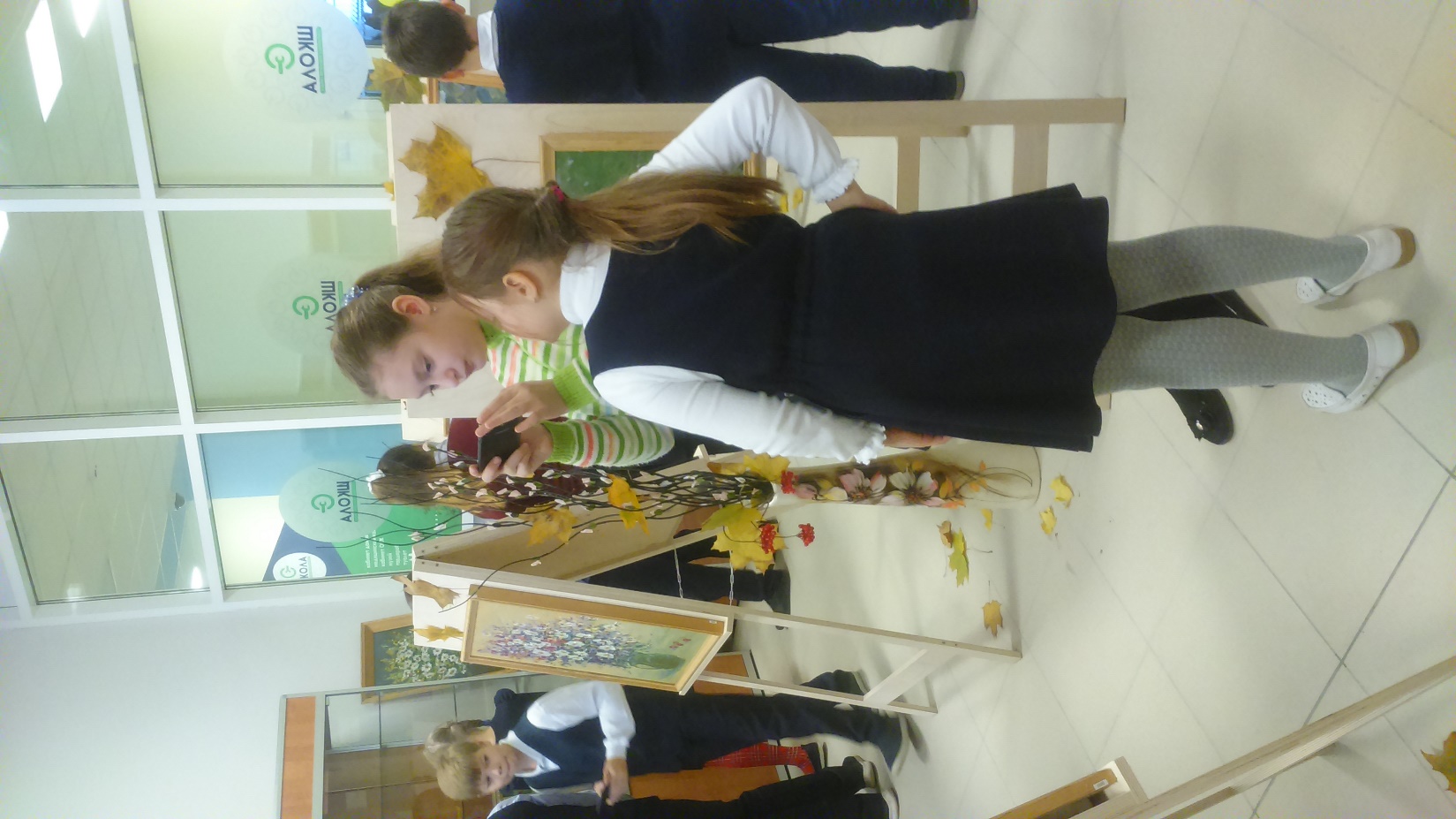 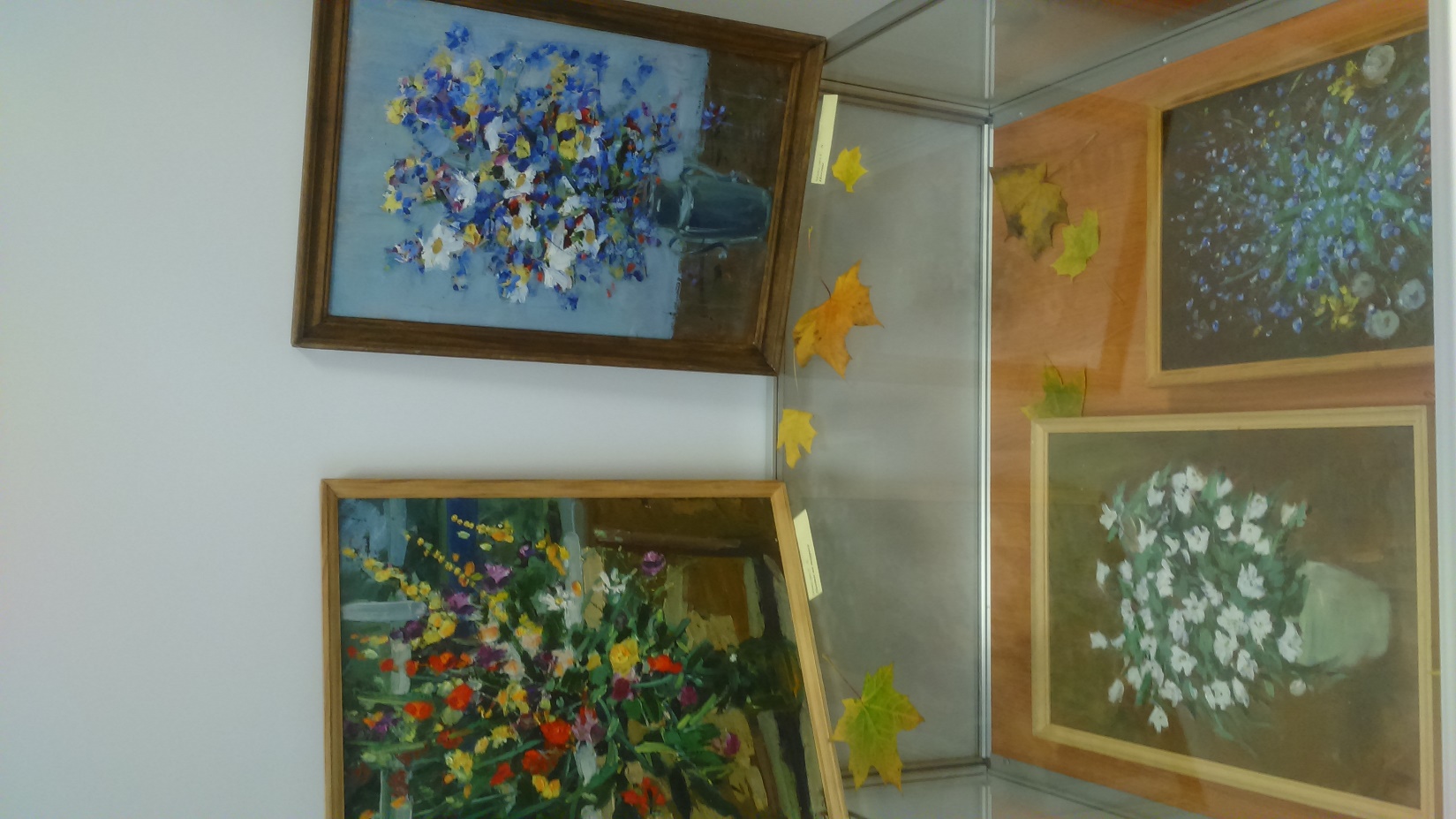 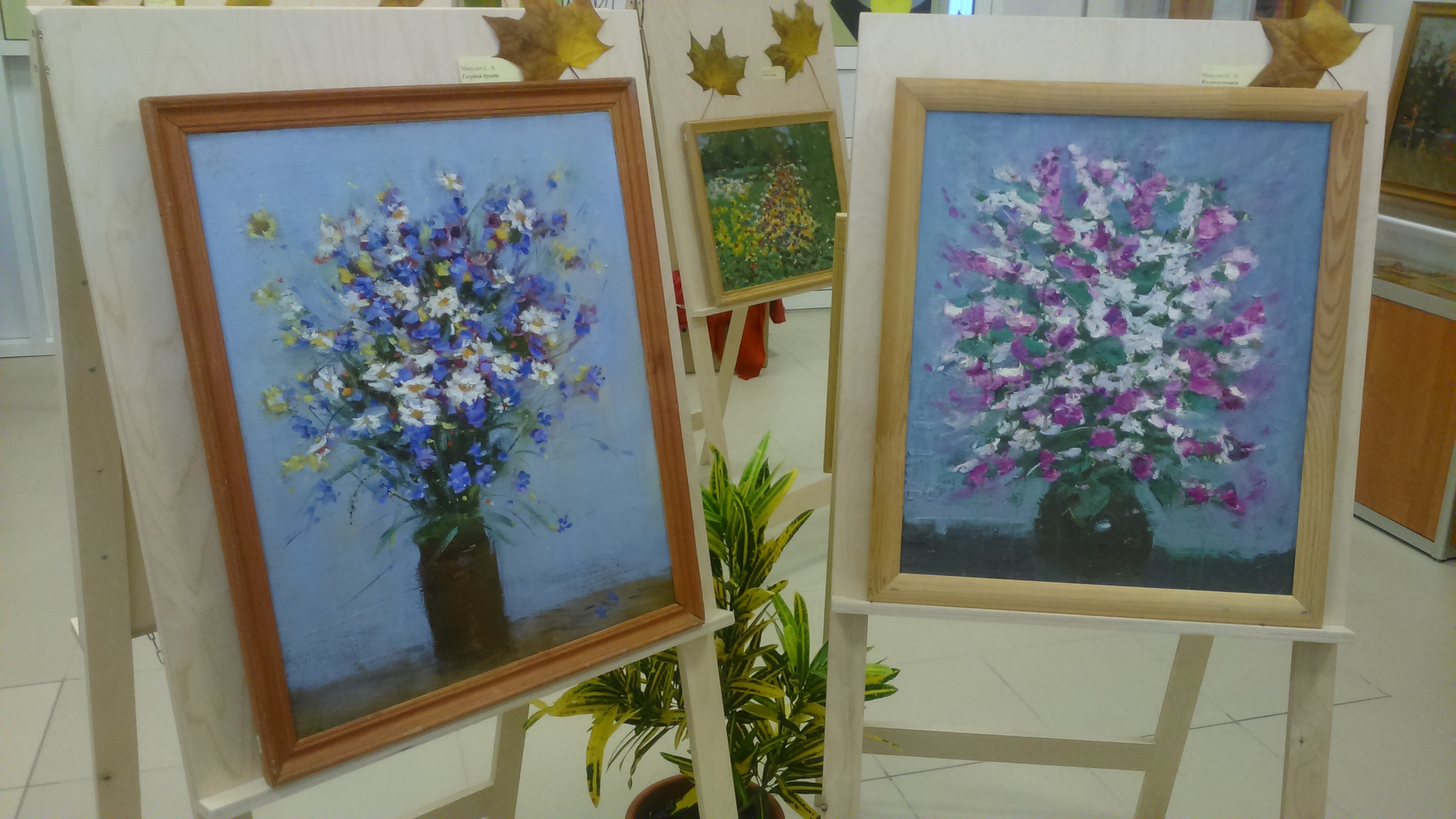 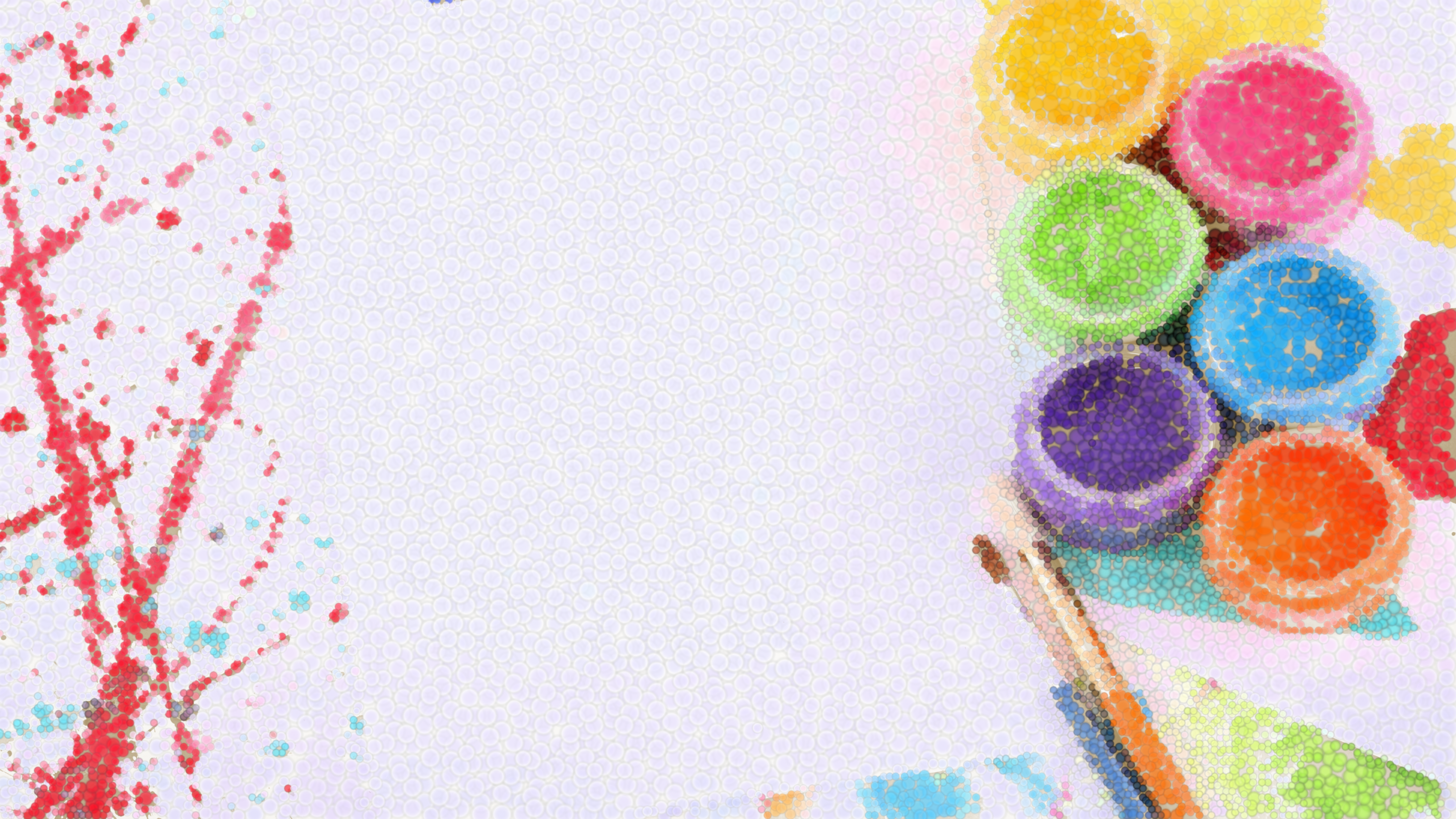 Выставка Михайленко Н.В.
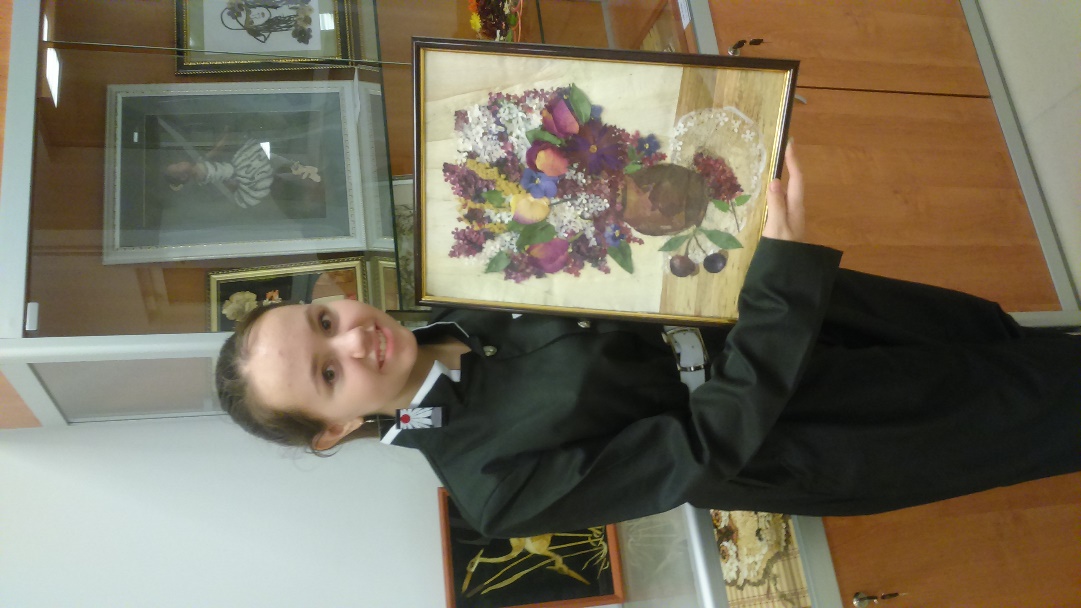 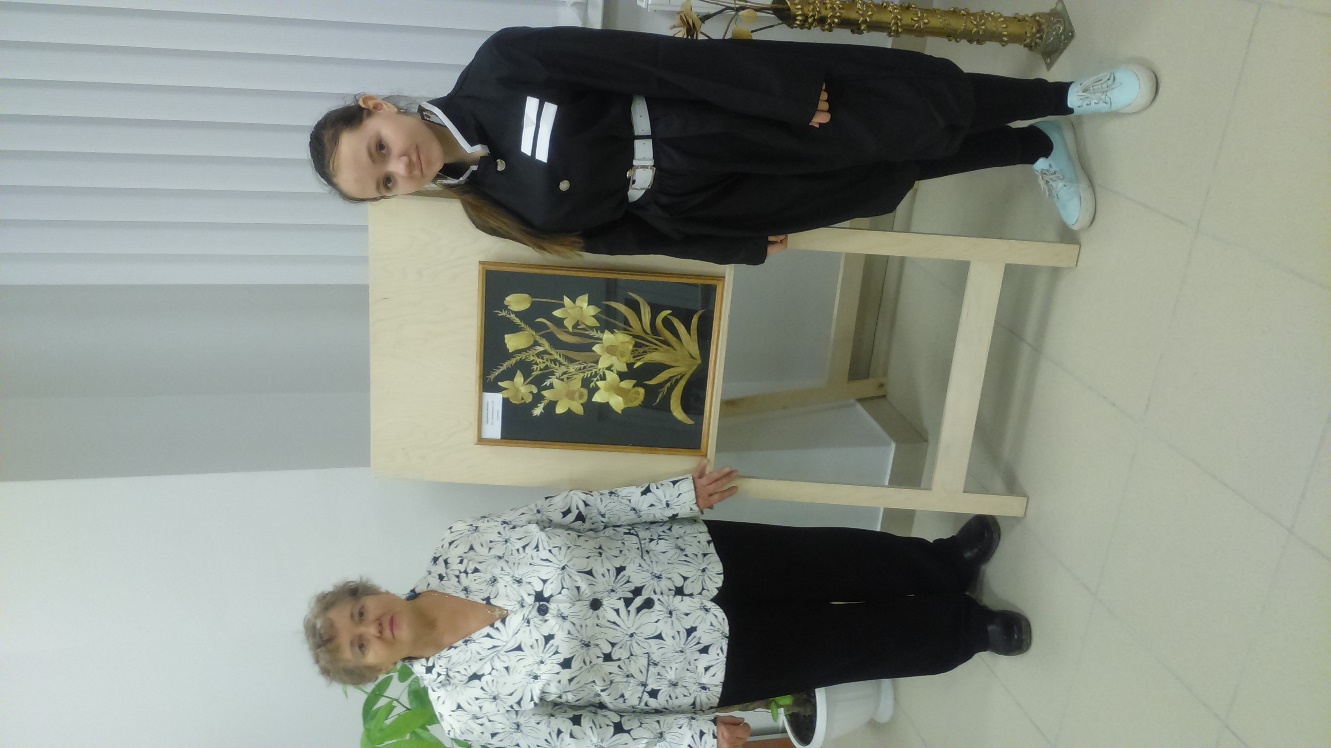 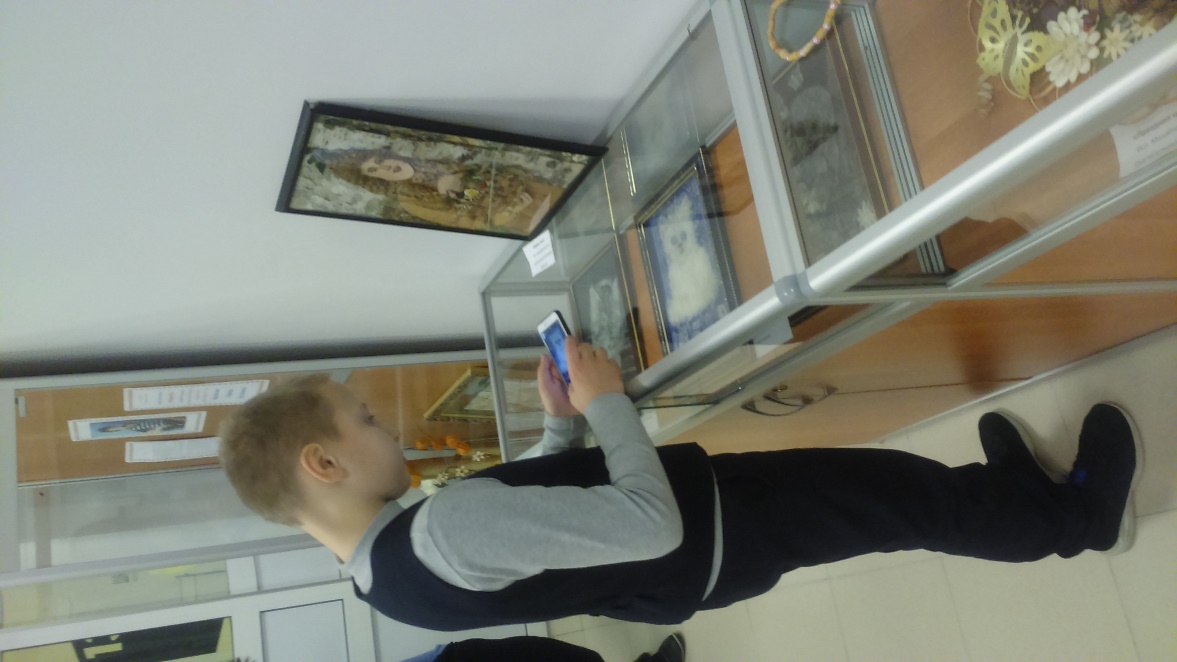 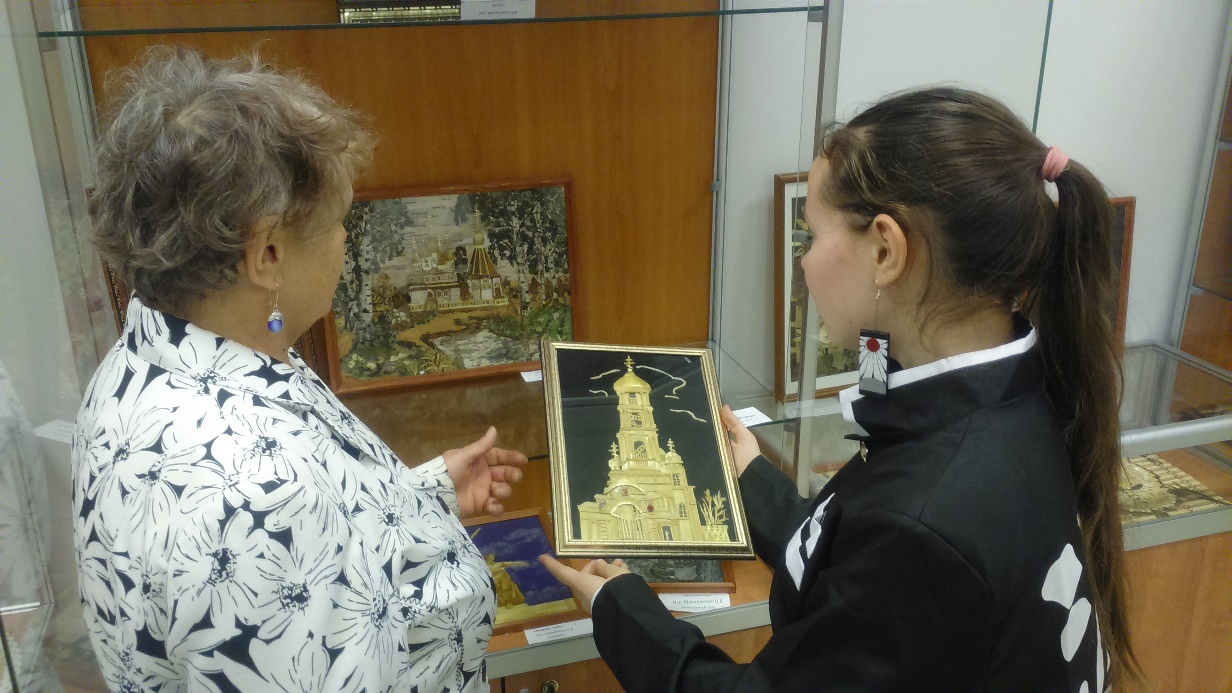